Строение атома. Опыт Резерфорда.
тест для 9 класса
11 вопросов
Вопрос 1. Что собой представляет модель  атома, предложенная Дж.Томсоном?
А) положительно заряженное ядро, вокруг которого движутся электроныБ) положительно заряженный шар, внутри которого находятся электроныВ) не имеющее заряда ядро, вокруг которого движутся электроны
Вопрос 2. С какой целью Резерфорд  проводил свои опыты?
А) выяснить,  где в атоме располагаются электроныБ) выяснить, как распределён в атомеположительный заряд В) выяснить, где в атоме находятся нейтроны
Вопрос 3. На рисунке представлена схема  опыта Резерфорда. Какой цифрой обозначен экран,  покрытый сульфидом цинка?
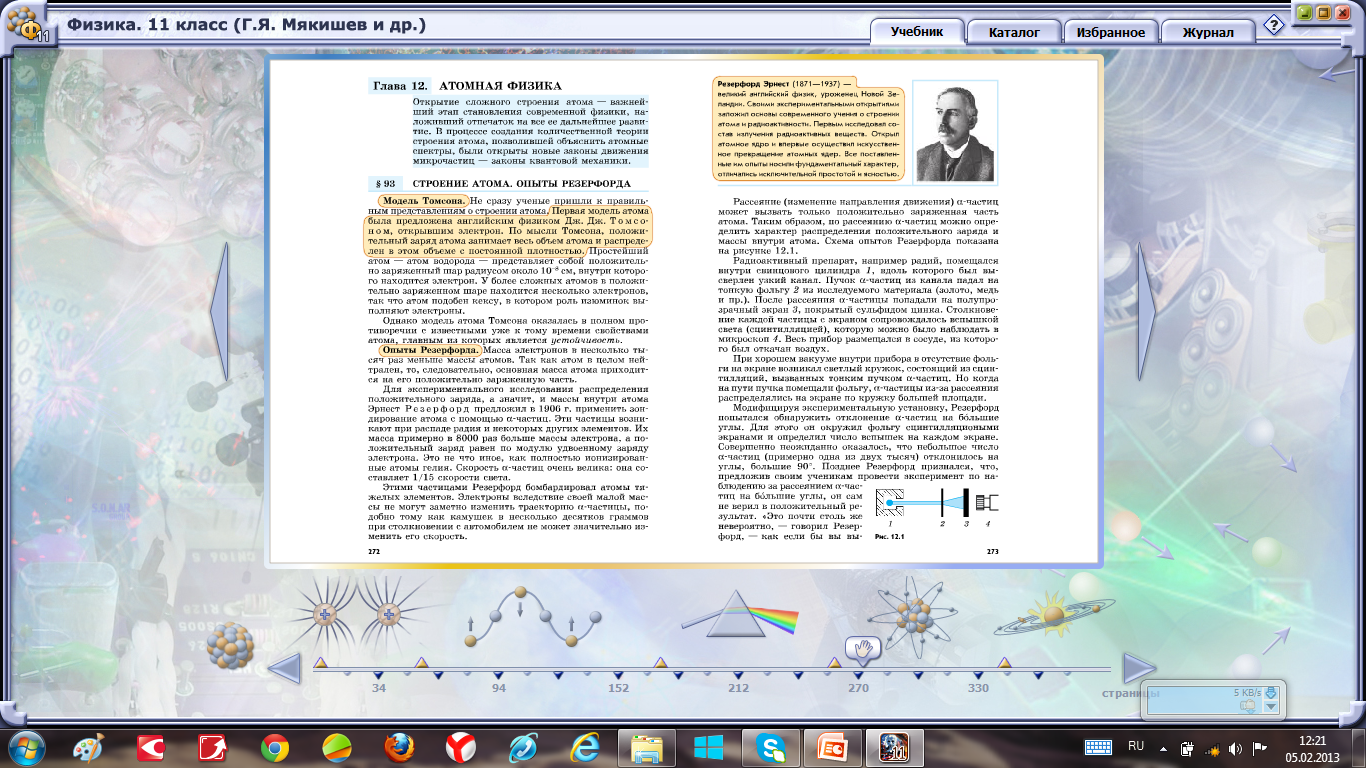 А) 1            Б) 2          В) 3           Г) 4
Вопрос 4. На рисунке представлена схема  опыта Резерфорда. Цифрой  2 на схеме обозначено …
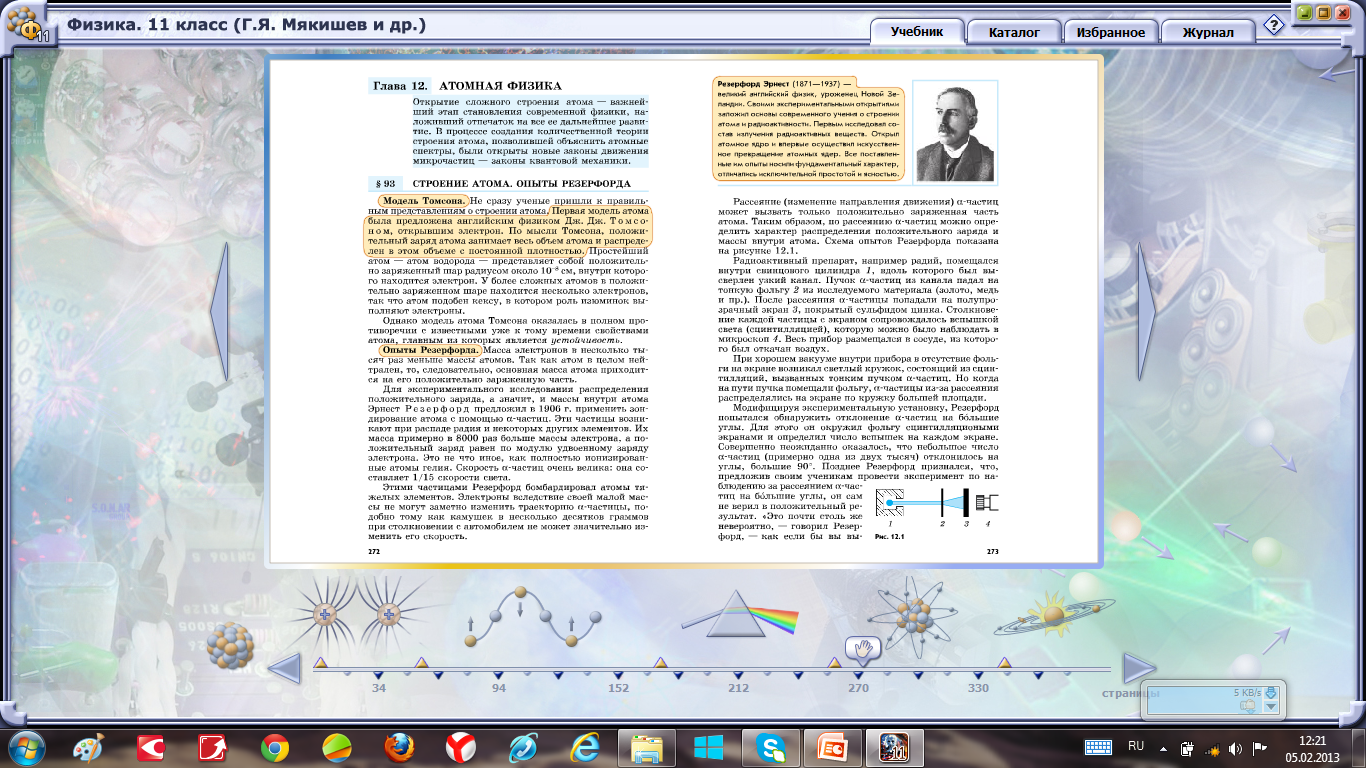 А) микроскоп   Б) экран,  покрытый сульфидом цинка          В) золотая фольга           Г) свинцовый цилиндр с радиоактивным веществом
Вопрос 5. Почему отрицательно заряженные частицы атома не оказывают заметного влияния на рассеяние α – частиц?
А) вследствие недостаточно большого зарядаБ) вследствие своей малой массы В) ответы А и БГ) ни А, ни Б
Вопрос 6. Опыты Резерфорда по рассеянию 
α - частиц  показали, что …
А) почти вся масса атома сосредоточена в ядреБ) ядро имеет положительный зарядВ) ответы А и БГ) ни А, ни Б
Вопрос 7. На основе своих опытов Резерфорд создал …
А) планетарную модель атомаБ) планетарную модель ядра атомаВ) ответы А и БГ) ни А, ни Б
Вопрос 8. Как ведут себя электроны внутри атома?
А) находятся в покое на определённом расстоянии от ядраБ) движутся вокруг ядра на определённом расстоянии В) могут двигаться или покоиться в зависимости от состояния атомаГ) среди ответов А, Б, В нет правильного ответа
Вопрос 9. На основе своих опытов Резерфорд пришёл к мысли, что атомное ядро - это …
А) тело малых размеров, в котором сконцентрированы почти вся масса и весь положительный заряд атома  Б) нейтральное тело малых размеров, в котором сконцентрирована почти вся масса атома В) тело малых размеров, в котором сконцентрированы почти вся масса и весь отрицательный заряд атома
Вопрос 10. Используя результаты опытов по рассеянию α – частиц,  Резерфорд смог оценить размеры ядра. Ядро имеет диаметр …
А) 10 -12   - 10 -13  м Б) 10 -12   - 10 -13  см В) 10 -13   - 10 -15  см Г) 10 -8   - 10 -10  см
Вопрос 11. Результаты опытов Резерфорда помогли оценить размеры атома. Атом имеет диаметр …
А) 10 -8 м Б) 10 -8 см В) 10 -10см Г) 10 -9см
10 -11 - ,,5,,
  8 - 9 - ,,4,,
  6 - 7 - ,,3,,